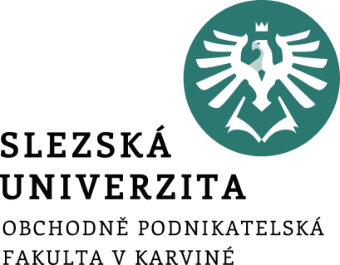 Fáze objevování
Ing. Martin Klepek, Ph.D.
Ing. Tereza Pražáková
Design a správa webové stránky
PROCES TVORBY WEBU
VÝZKUM
OBJEVOVÁNÍ
TVORBA
EVALUACE
Fáze objevování
[Speaker Notes: Dle Jana Řezáče (Web ostrý jako břitva)]
PROCES TVORBY WEBU – OBJEVOVÁNÍ
Jaké informace byste chtěli získat na první schůzce s klientem?
Fáze objevování
PROCES TVORBY WEBU – OBJEVOVÁNÍ
Objevování klienta, jeho podnikání, strategických cílů atd.

Proč klient dělá to, co dělá? Jaké je jeho poslání?
Jak se dostal tam, kde je dnes?
Kam se chce klient dostat? Jaká je jeho vize?
Jaké má klient hodnoty?
Jaký je klientův jedinečný prodejní argument (USP)?
Jak má působit klientova značka?
Vizuální styl (logo, písmo, barvy)
Komunikační manuál
Tonalita
Rozpočet na projekt
Fáze objevování
PROCES TVORBY WEBU – OBJEVOVÁNÍ
Objevování klienta, jeho podnikání, strategických cílů atd.

Kdo se bude o web starat po jeho předání?
Kdo bude vlastníkem hostingu, domény?
Může si klient po předání webu dílo upravovat?
Fáze objevování
PROCES TVORBY WEBU – OBJEVOVÁNÍ
Jaké mohou být cíle webu?
Fáze objevování
PROCES TVORBY WEBU – OBJEVOVÁNÍ
Jaké mohou být cíle webu?
Informovat
Pozvat na akci
Vyplnění formuláře
Přihlášení k newsletteru
Telefonický kontakt
Budování značky
Edukace
Budování důvěry
…
Fáze objevování
SLACK.COM
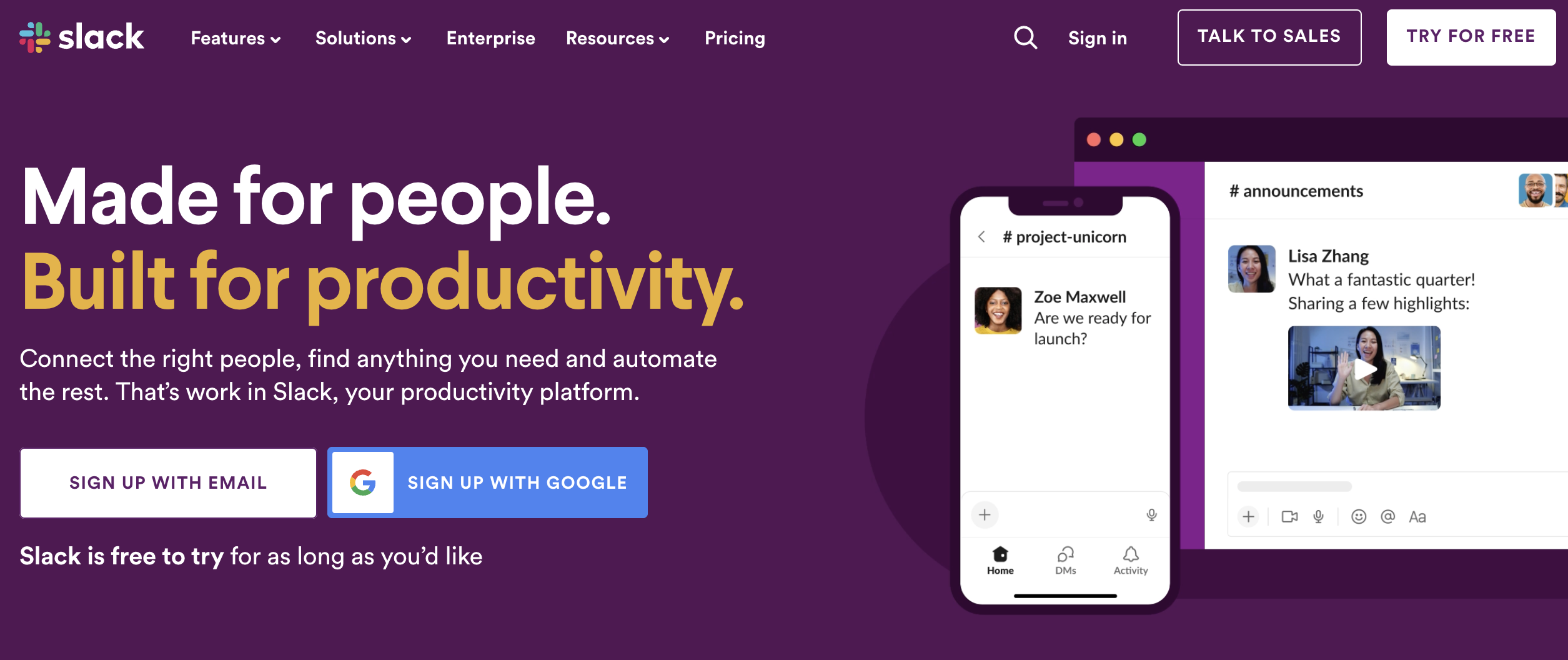 Proces tvorby webové stránky
STUDUJOPF.CZ
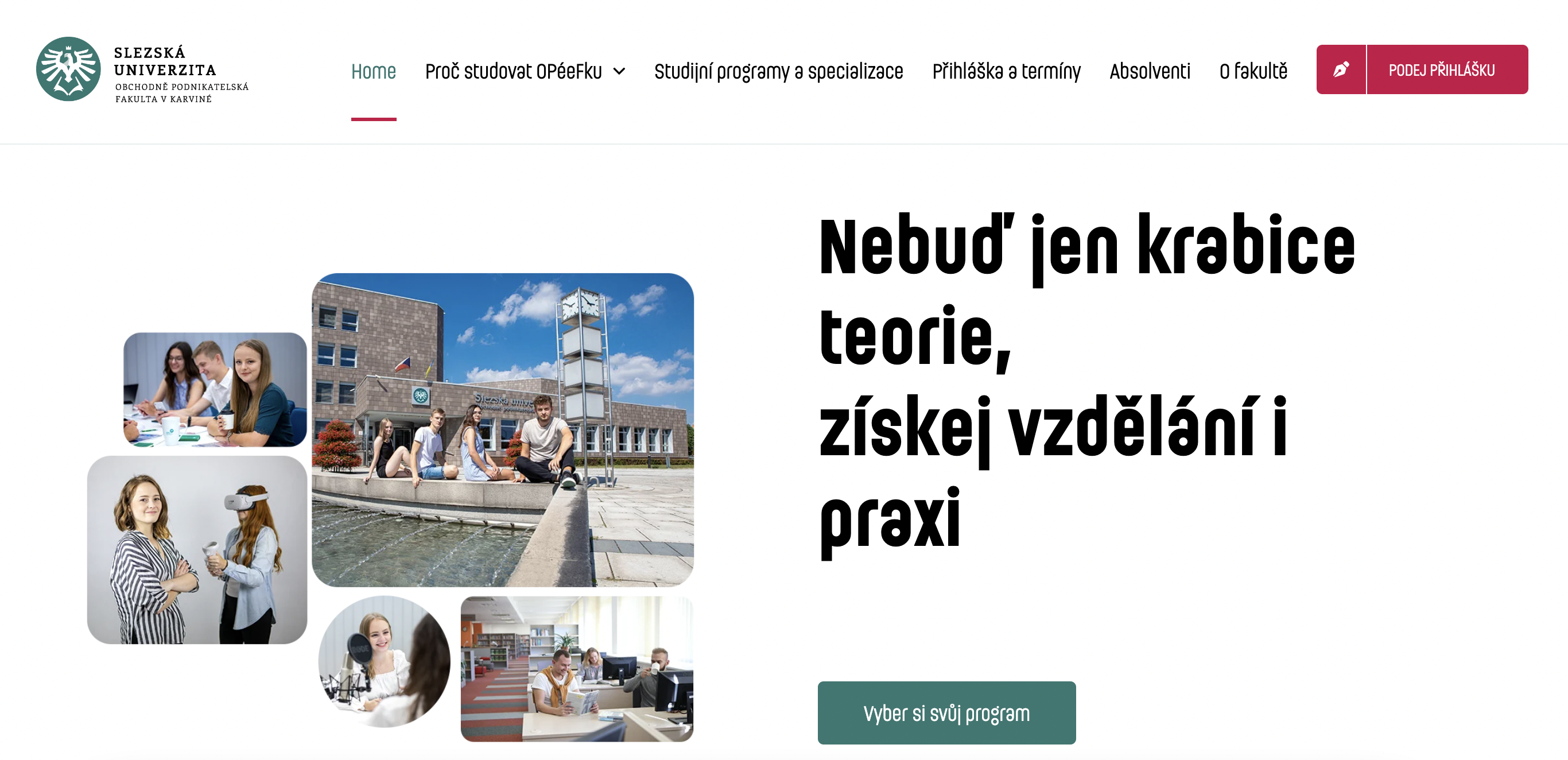 Proces tvorby webové stránky
OPF.SLU.CZ
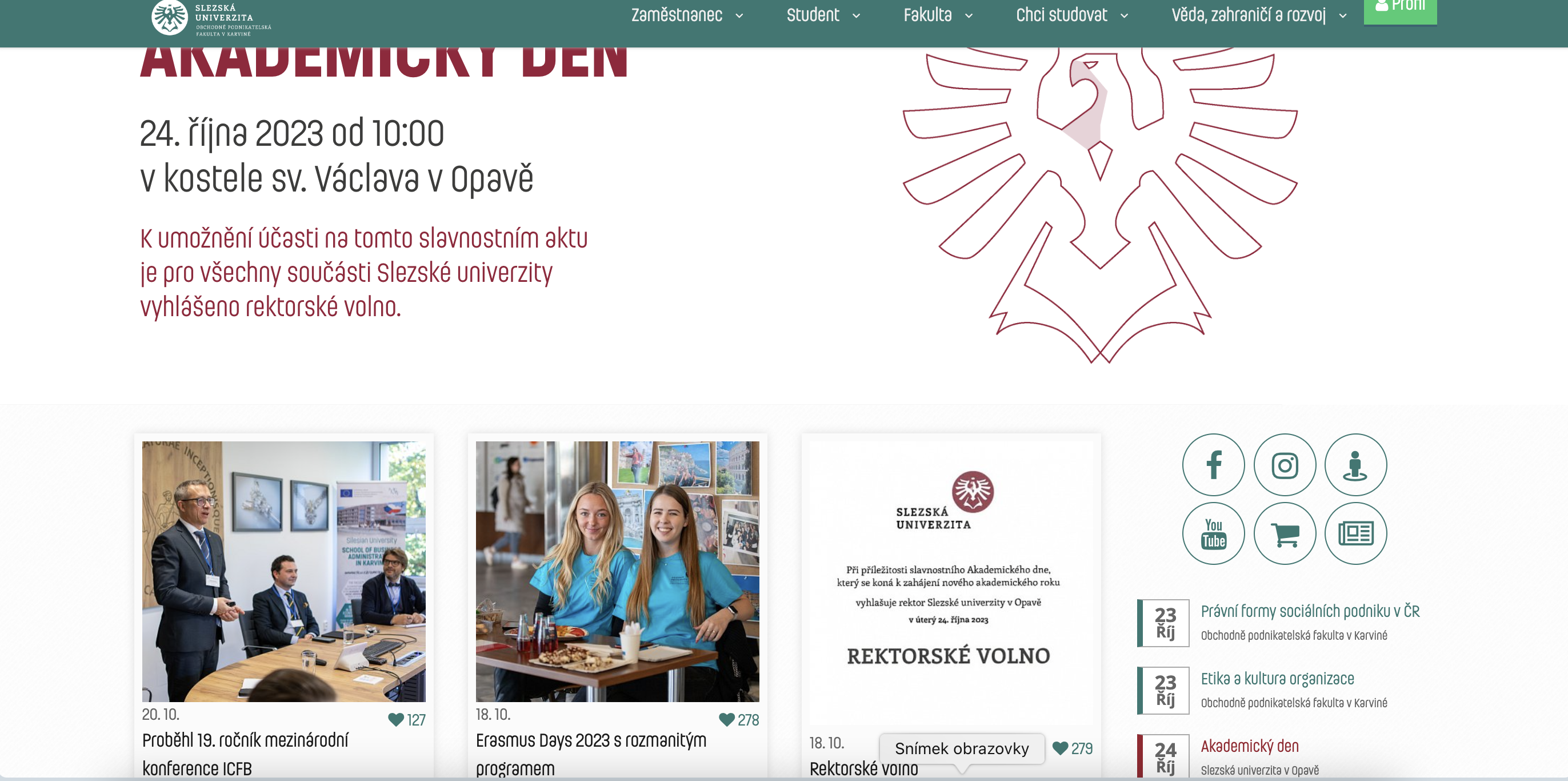 Proces tvorby webové stránky
PROCES TVORBY WEBU – OBJEVOVÁNÍ – RED FLAGS
Chemie musí být.

„Nepotřebuji analytickou část. Něco prostě vytvořte.“

Klient nemá jasno v tom, co chce a jeho požadavky se stále mění.

Klient „expert“ (málo zkušeností v oboru, ale trvá na svých názorech)

Nereálná očekávání (web do 3 dnů, směšně nízký rozpočet)

Problémy s komunikací
Fáze objevování
PROCES TVORBY WEBU – OBJEVOVÁNÍ – RED FLAGS
Diskuze o ceně, klient chce slevy ještě dříve, než se začne diskutovat o projektu

Nedostatek respektu

Nedostatek důvěry

Negativní reference

Záloha = problém
Fáze objevování
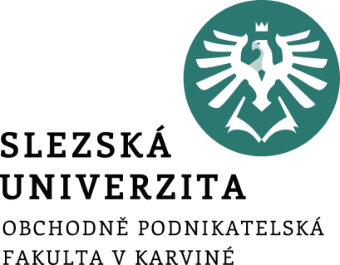 Řízení projektu tvorby webu
Ing. Martin Klepek, Ph.D.
Ing. Tereza Pražáková
Design a správa webové stránky
PROJEKTOVÉ ŘÍZENÍ
If you fail to plan, you plan to fail.
- Taylor Swift
Řízení projektu tvorby webu
[Speaker Notes: csvukrs]
PROJEKTOVÉ ŘÍZENÍ
Projektové řízení - Disciplína plánování, organizování, řízení a kontroly zdrojů a postupů s cílem úspěšně dosáhnout konkrétních cílů projektu.

Projektové řízení je klíčové pro úspěch jakéhokoliv projektu, neboť zajišťuje, že cíle jsou splněny včas a v rámci rozpočtu.
Webové projekty jsou často komplexní a zahrnují mnoho různých aspektů – od designu a vývoje po obsah a marketing.
Řízení projektu tvorby webu
[Speaker Notes: csvukrs]
PROJEKTOVÉ ŘÍZENÍ
Specifikace projektu s klientem – Schůzka ke specifikaci zadání, zjištění cílů. 
Cíl projektu (redesign webu, tvorba nového webu, optimalizace stávajícího webu, audit webu, …)

Sestavení týmu a vydefinování rolí – každý v týmu by měl mít jasně vydefinovanou roli. Pokud je tento krok přeskočen, hrozí chaos.
Řízení projektu tvorby webu
[Speaker Notes: csvukrs]
HARMONOGRAM ČINNOSTÍ
Sestavení harmonogramu – časový plán, podle kterého musí být realizovány činnosti v rámci projektu. 
Milník – významný bod v časovém plánu projektu. Jedná se o předem definovaný moment, který označuje dokončení klíčové fáze nebo dosažení důležitého cíle v rámci projektu. Milníky jsou často používány jako kontrolní body pro hodnocení pokroku.
Časová rezerva - pomáhá zvládat nečekané situace a zpoždění. Umožňují týmu zachovat plán a dodržet termíny i přes nepředvídané události nebo změny v projektu.
Řízení projektu tvorby webu
[Speaker Notes: csvukrs]
HARMONOGRAM ČINNOSTÍ
Naplánovaná činnost (co se bude dělat)
Termín začátku činnosti (od kdy)
Termín konce činnosti (do kdy)
Zdroje potřebné k provedení činnosti (seznam materiálů, nástrojů, informací nebo podpory, které jsou potřeba)
Očekávaný výstup (co se odevzdá)
Přiřazení odpovědné osoby (kdo to má na starost – vždy jen 1 člověk)
Kontakt na odpovědnou osobu (e-mail, telefon)
Tým (další lidé, kteří se podílí)
Priorita úkolů (jak jsou důležité)
Provázanost mezi úkoly (jak jsou navzájem propojené)
Řízení projektu tvorby webu
[Speaker Notes: csvukrs]
CHECKLISTY
Seřazený seznam úkolů, které je potřeba splnit k dosažení cíle projektu.

Proč?
Zajištění úplnosti (na nic se nezapomene)
Snížení rizika chyb
Sledování pokroku

Jak je používat?
Vytvoření seznamu
Prioritizace
Označování dokončených úkolů
Pravidelná kontrola
Řízení projektu tvorby webu
[Speaker Notes: csvukrs]
PROJEKTOVÉ NÁSTROJE
Projektové nástroje: softwarové aplikace či platformy, které umožňují plánovat, organizovat, sledovat a spravovat různé aspekty projektů.
Tyto nástroje poskytují užitečný přehled o postupu projektu a pomáhají týmům udržet projekt v souladu s cíli a termíny.
Řízení projektu tvorby webu
[Speaker Notes: csvukrs]
PROJEKTOVÉ NÁSTROJE - Funkce
Plánování a sledování úkolů - Možnost vytvářet, přiřazovat a sledovat úkoly a podúkoly. Nastavení termínů a priorit pro jednotlivé úkoly.
Týmová spolupráce - Sdílení souborů a dokumentů. Komentáře u úkolů a integrace s komunikačními nástroji.
Sledování pokroku a výkonnosti - Dashboardy a reporty ukazující aktuální stav projektu.
Integrace s jinými nástroji - Možnost propojení s dalšími aplikacemi a systémy (např. e-mail, Slack atd.)
Řízení projektu tvorby webu
[Speaker Notes: csvukrs]
PROJEKTOVÉ NÁSTROJE – Kdy je vhodné jej zavést?
VŽDY.
Zvýšení počtu a složitosti projektů - Při řízení více projektů současně, zvláště pokud jsou tyto projekty složité nebo vyžadují koordinaci mezi různými týmy.
Potřeba lepší organizace a přehledu - Když stávající metody řízení (např. e-maily, tabulky) již nezvládají efektivně spravovat úkoly a termíny.
Nedostatečná komunikace a spolupráce v týmu - Pokud tým zaznamenává problémy s komunikací nebo koordinací úkolů, což vede k nejasnostem nebo zpožděním v projektu.
Řízení projektu tvorby webu
[Speaker Notes: csvukrs]
PROJEKTOVÉ NÁSTROJE – Tabulky (Google)
Tabulky nejsou projektový nástroj. Často je ale firmy využívají jako přechodnou fázi tehdy, když už pouhá ústní, e-mailová a messengerová komunikace nestačí.
Google Tabulky fungují podobně, jako Excel od Microsoft Office. Jejich velkou výhodou je to, že podporují kolaboraci mezi členy týmu.
Tabulky jde nad rámec základních funkcí vylepšit různými doplňky.
Tabulky lze vizuálně upravit tak, aby jejich prostředí bylo přívětivější.
Řízení projektu tvorby webu
[Speaker Notes: csvukrs]
PROJEKTOVÉ NÁSTROJE – Tabulky (Google)
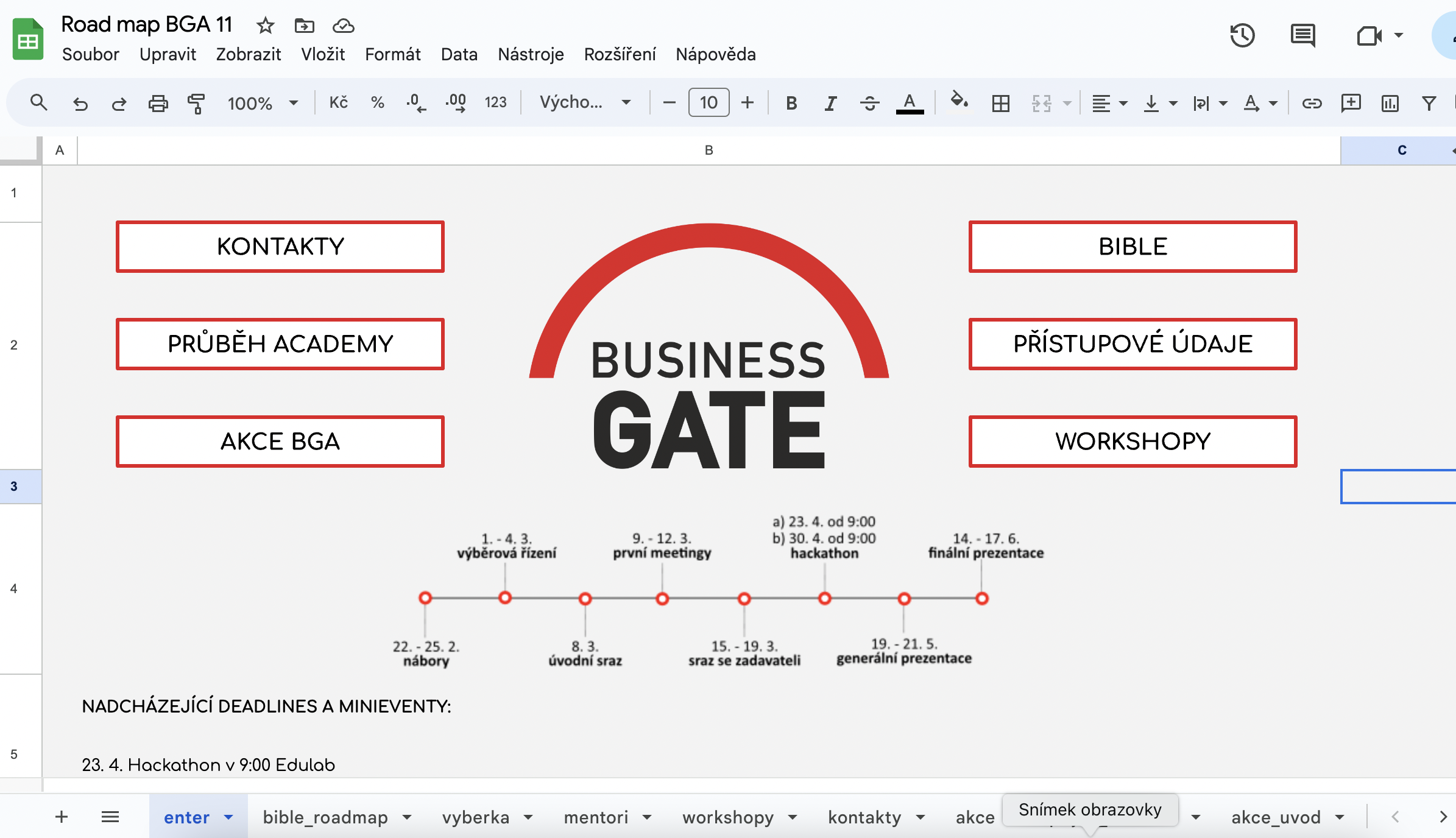 [Speaker Notes: csvukrs]
PROJEKTOVÉ NÁSTROJE – Trello
Projektový nástroj pro organizaci projektů pomocí nástěnek, sloupců a karet.
Sloupce nástěnky – nejčastěji Zásobník úkolů, Probíhající úkoly, Dokončené úkoly.
Karty – 1 karta = 1 úkol
Seznamy – to do listy

Přidělování úkolů jednotlivým členům týmu.
Propojení s nástroji, např. Slack, Google Drive atd.
Další nástroje: Freelo, Asana, …
Řízení projektu tvorby webu
[Speaker Notes: csvukrs]
PROJEKTOVÉ NÁSTROJE – Trello
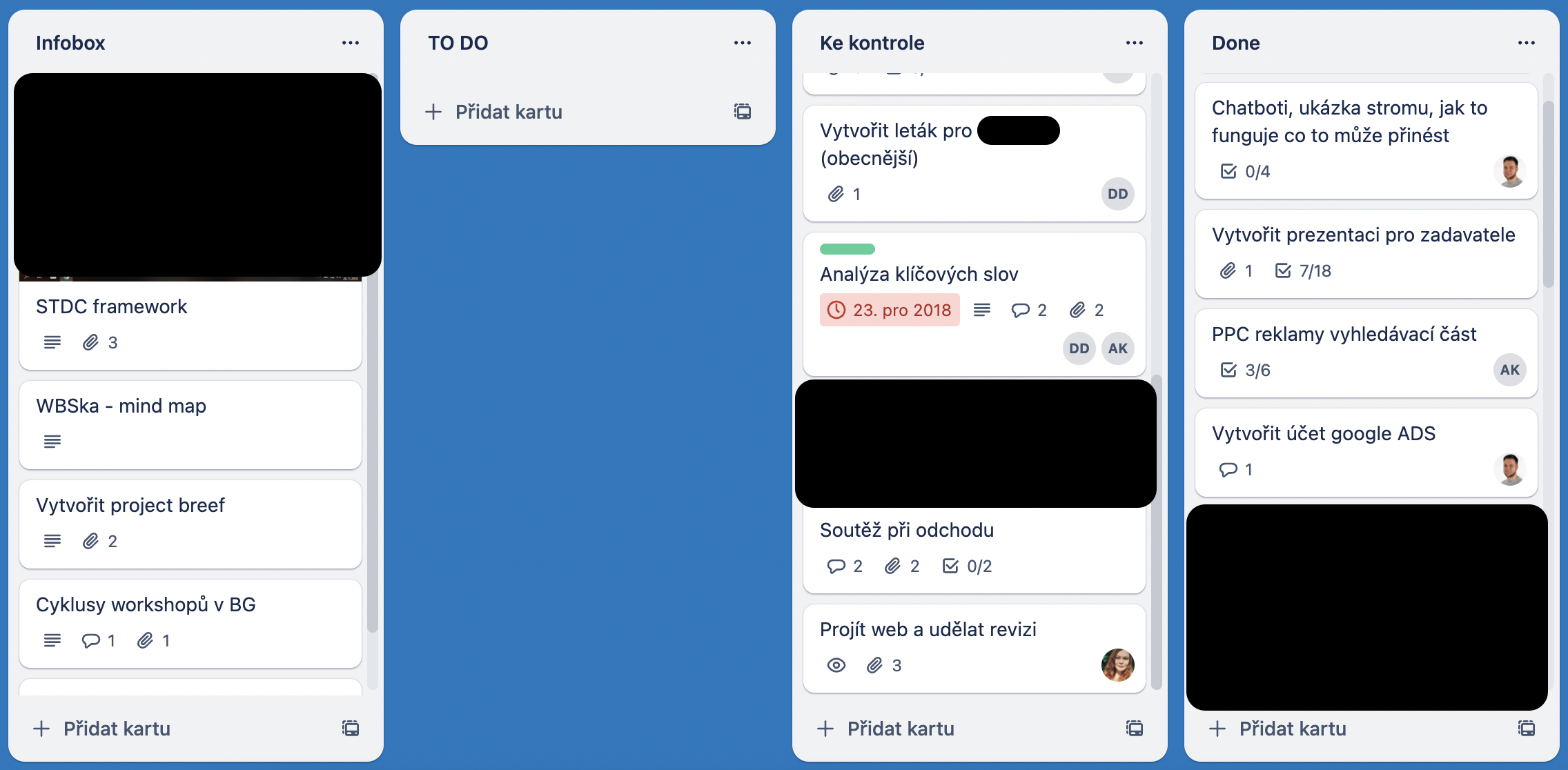 [Speaker Notes: csvukrs]
LEADERSHIP
Komunikace a naslouchání - Komunikace je základem leadershipu. Manažeři by měli umět efektivně komunikovat a také aktivně naslouchat potřebám a názorům svého týmu.
Inspirace a motivace - Leader by měl být schopen motivovat a inspirovat svůj tým, aby dosáhl nejlepších výsledků a rozvíjel se.
Delegování a důvěra - Efektivní leader ví, jak delegovat úkoly a kdy důvěřovat svému týmu, což podporuje autonomii a rozvoj dovedností členů.
Rozhodování a řešení problémů: Manažeři by měli být schopni rychle a efektivně řešit problémy a činit informovaná rozhodnutí.
Řízení projektu tvorby webu
[Speaker Notes: csvukrs]
RADIKÁLNÍ OTEVŘENOST, ZPĚTNÁ VAZBA
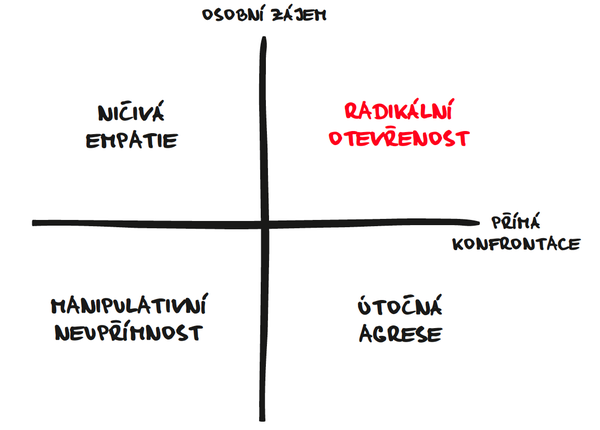 Zdroj obrázku: https://www.growjob.com/__imgthumb/web/2245-3786/600-600/5b16-radikalni-otevrenost_model.png (Kniha: Radikální otevřenost, Kim Scott)
[Speaker Notes: csvukrs]
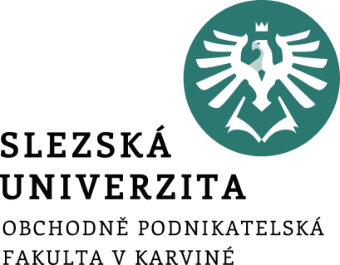 Vydefinování webu pro seminární práci.
Jak budete s týmem komunikovat?
Jaký nástroj si zvolíte pro řízení projektu?
Sestavte harmonogram projektu.
Týmová práce
Ing. Martin Klepek, Ph.D.
Ing. Tereza Pražáková
Design a správa webové stránky